Doğum Sonrası(Postpartum) Depresyon
[Speaker Notes: Merhaba arkadaşlar, bugün size postpartum dönemde görülebilen patolojilerden biri olan postpartum depresyon konusunu ve genel olarak bizi ne şekilde ilgilendirdiğini anlatmaya çalışacağım.]
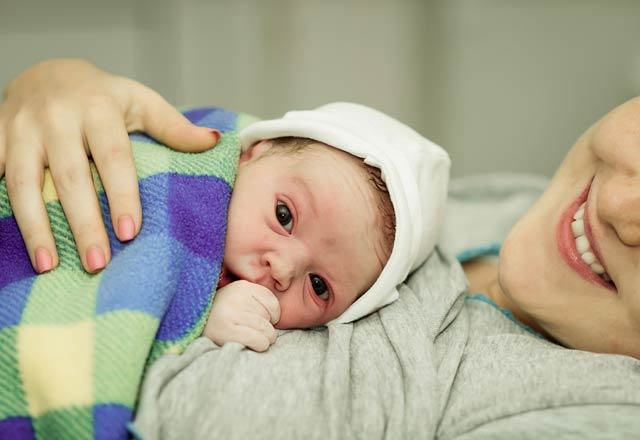 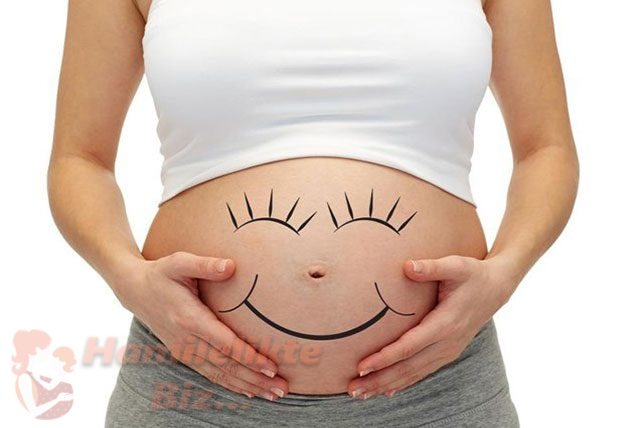 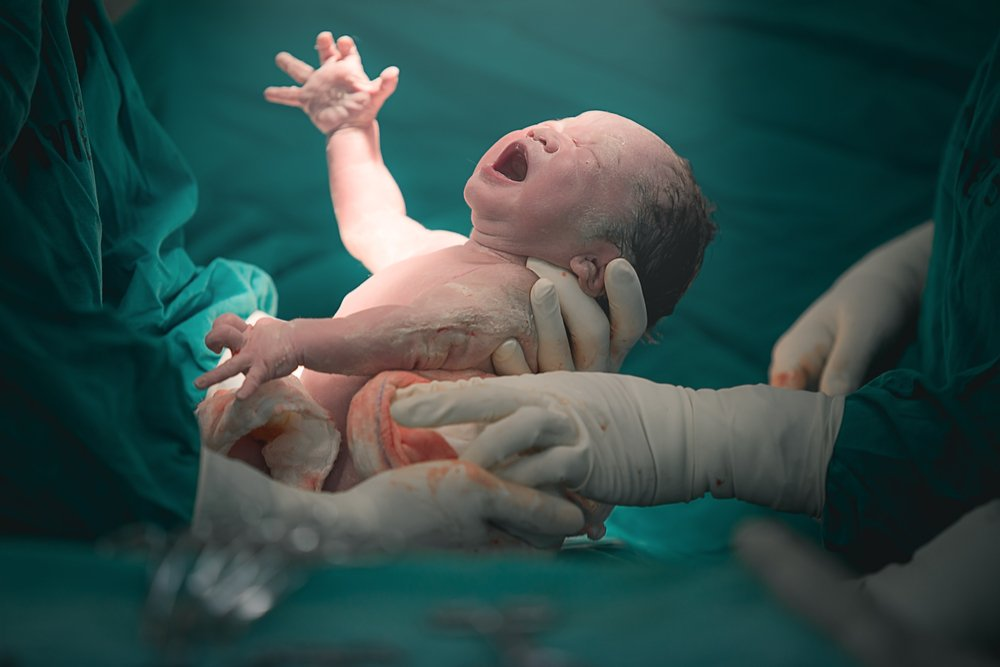 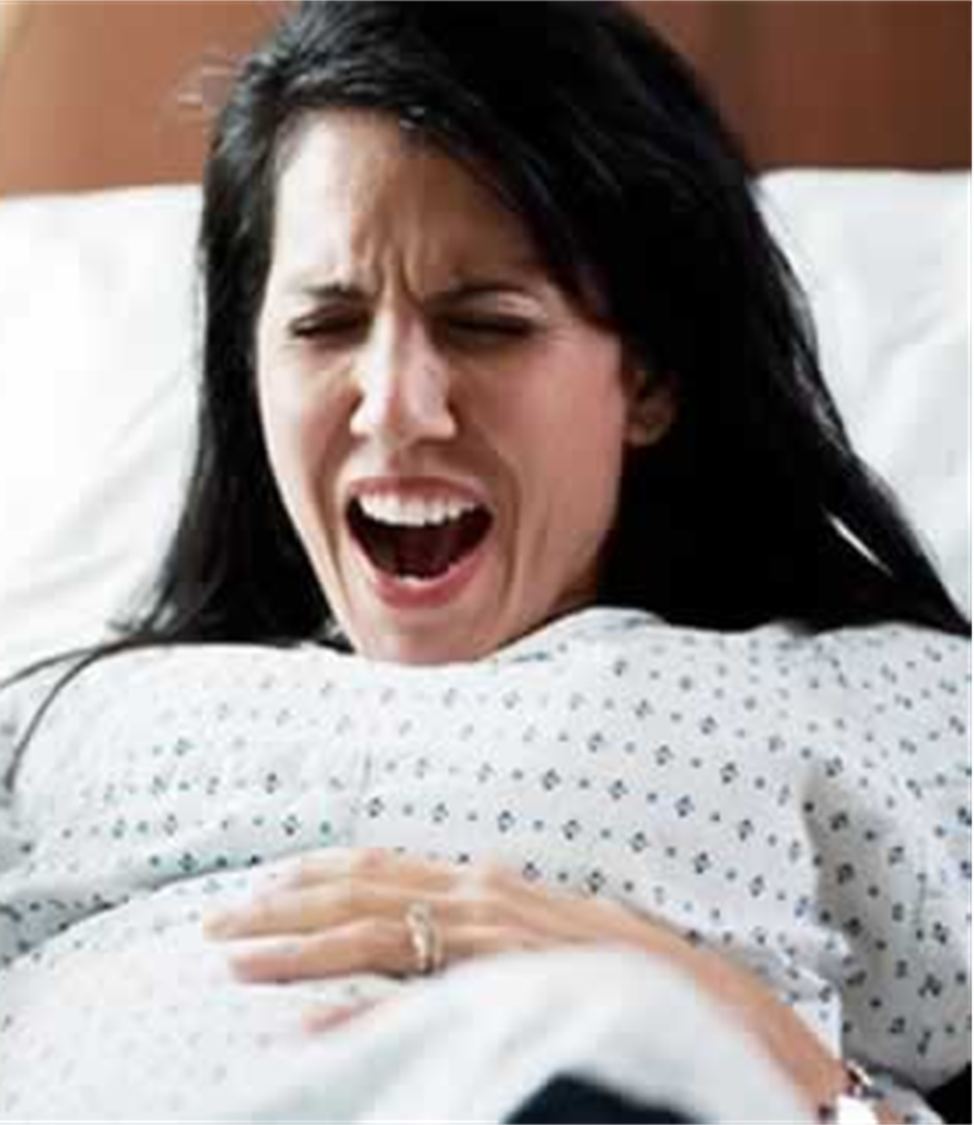 [Speaker Notes: Bu iç karartıcı patolojinin oluşması için öncelikle tam tersi bir durum olarak kabul edilen gebelik, doğum, anne olmak gerekir. Annelerin belki en mutlu anı doğum anı olmayabilir ama doğum, bebek sahibi olmak bütün olarak bakıldığında hayatlarındaki en mutlu anlardan biri.]
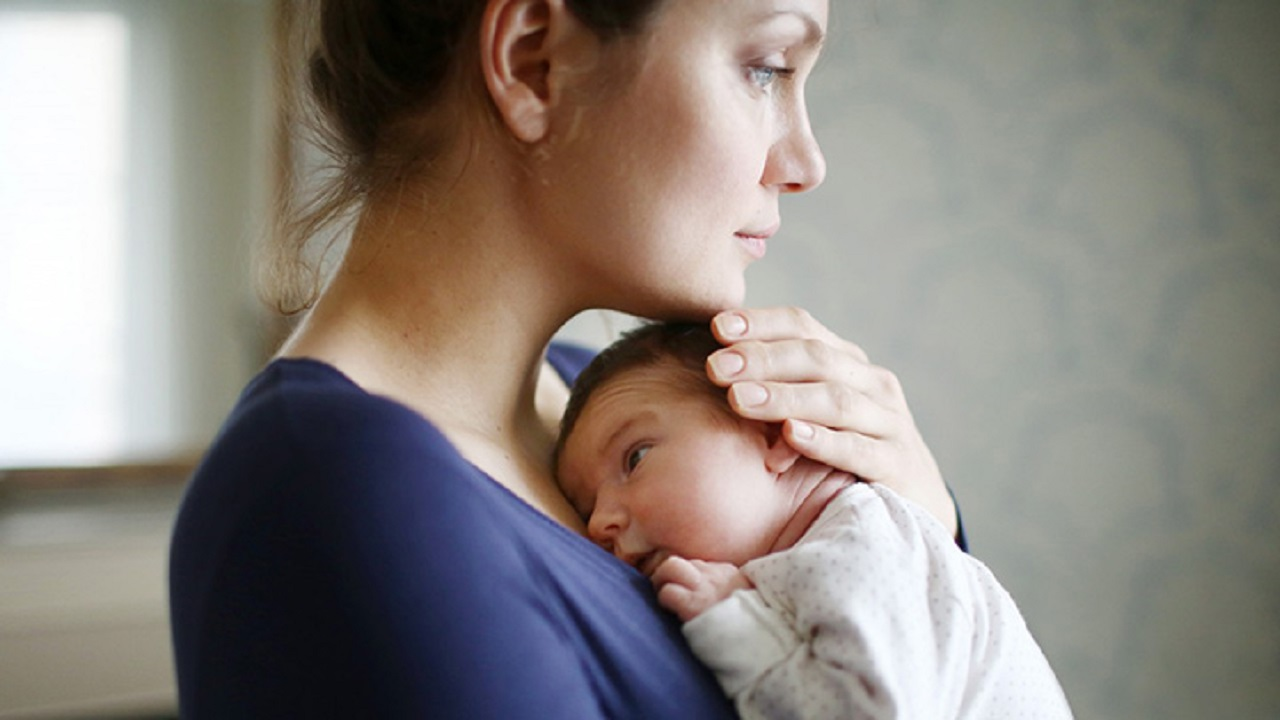 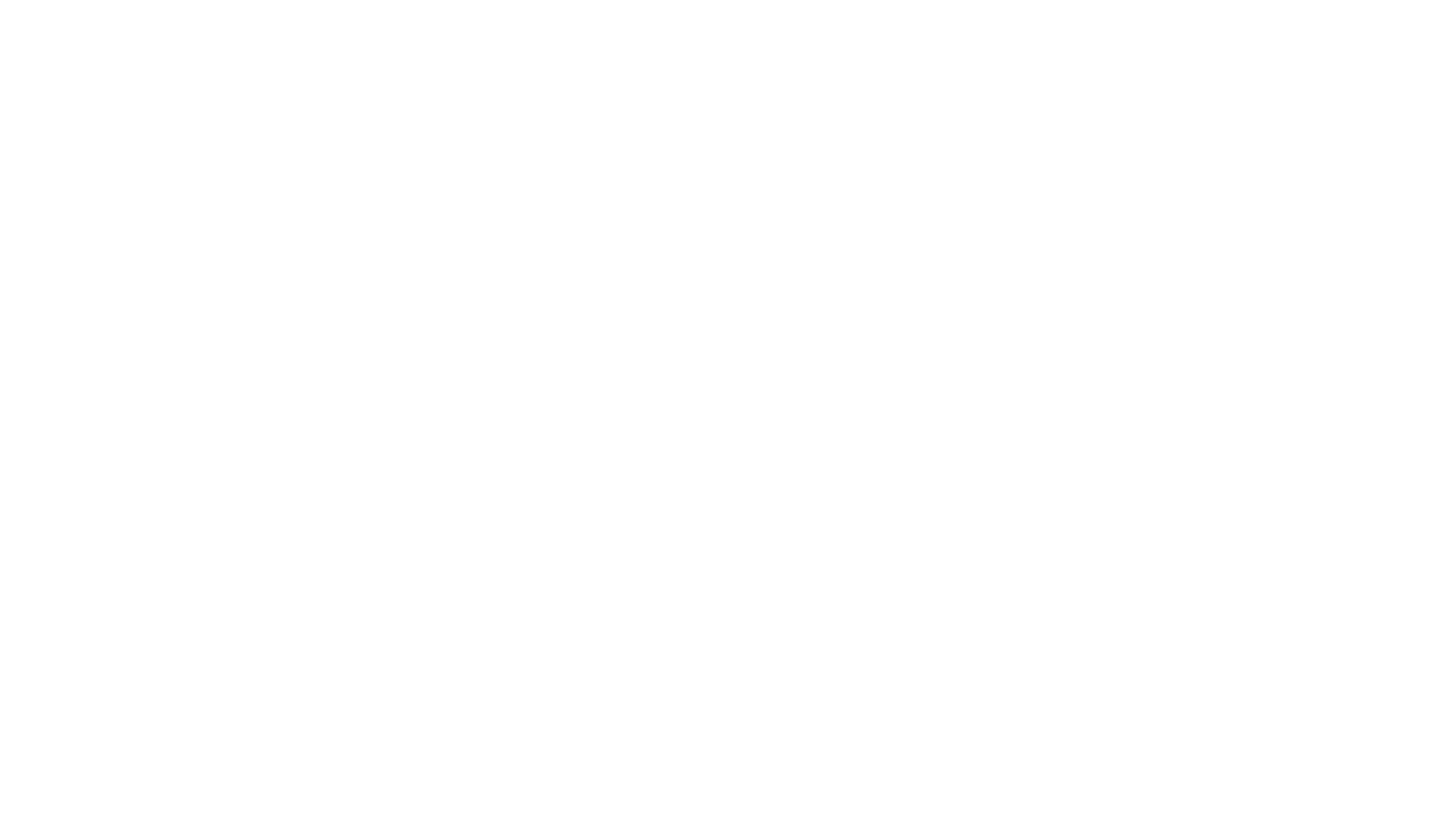 [Speaker Notes: Sonrasında olaylar biraz karmaşıklaşır. İşin içerisine duygular girer, hormonlar girer, etrafında olan veya olması gerekirken olmayan kişilerle olan ilişkileri girer. 
Başlarda bir şey belli etmemeye çalışması ise bu durumun geç fark edilmesine yol açan başlıca sebeptir.]
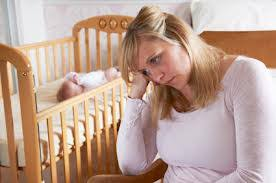 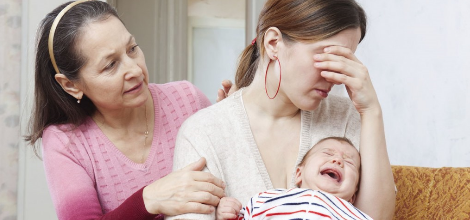 Postpartum
Annelik Hüznü

Postpartum Depresyon

Postpartum Psikoz
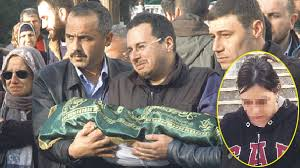 [Speaker Notes: Genel olarak üç başlıkta incelenebilir. Ana olarak başlangıç sürelerine ve klinik ağırlıklarına göre belirlenmiştir. Belki hatırlayanlarınız vardır ama alttaki resimde gösterdiğim 7 aylık oğlunu küvette boğarak öldüren anne. Davasında adli tıp tarafından postpartum psikoz teşhisi konuş. Cezai ehliyeti yoktur denmiş. Trajik durumlara sebebiyet verebilir.]
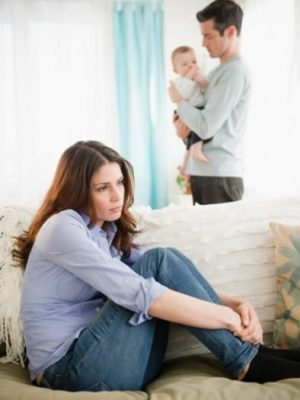 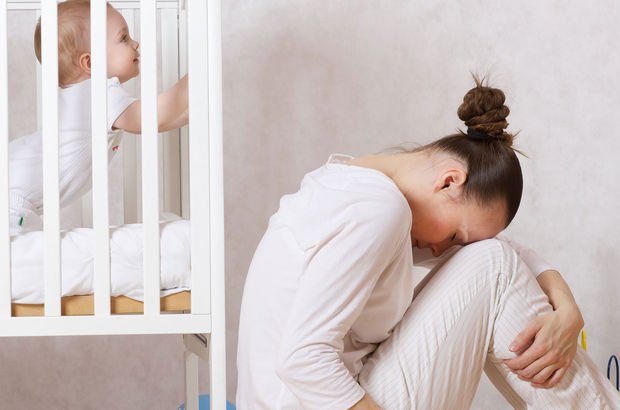 Annelik hüznü
Yeni annelerin %50-80’inde görülebilir.
Doğum sonrası 3.-5. günlerde başlar.
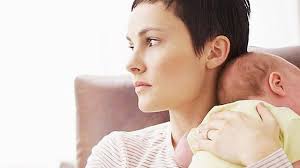 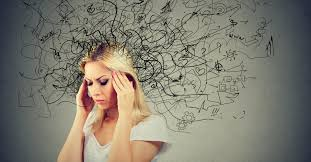 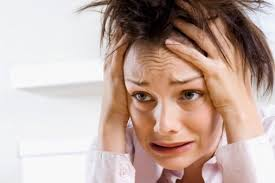 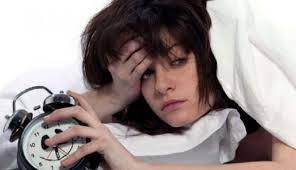 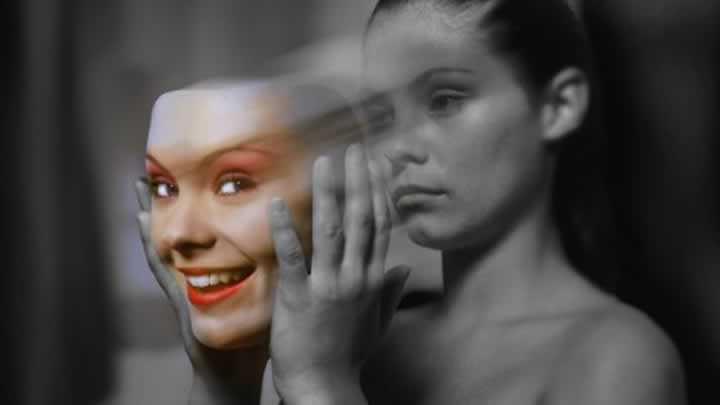 Semptomlar
[Speaker Notes: Annelik hüznü yaşayan kadınlarda genellikle konsantrasyon güçlüğü, anksiyete ve sinirlilik, ağlama, uyku bozuklukları ve hızlı duygu durum değişiklikleri görülebilir.]
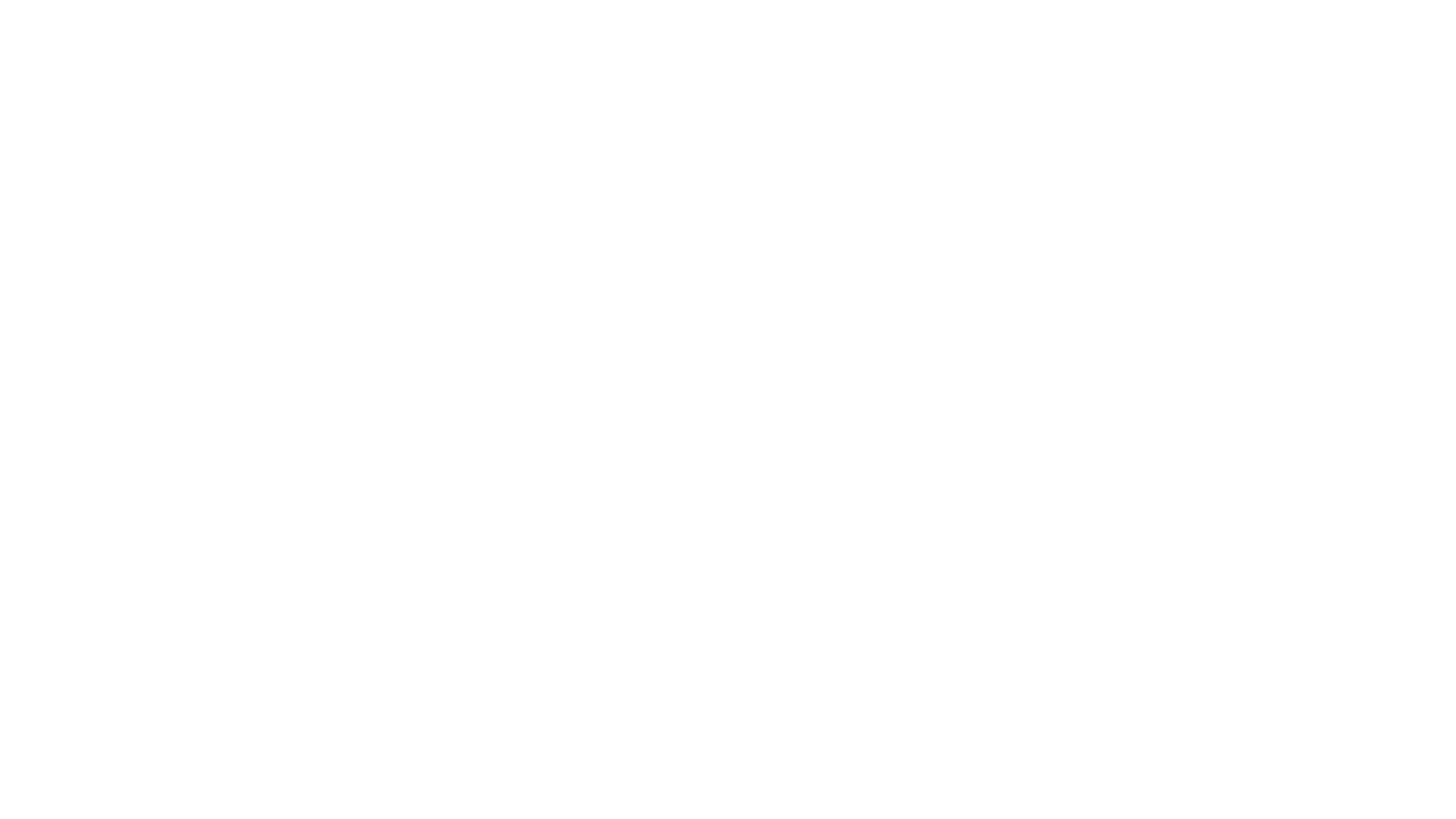 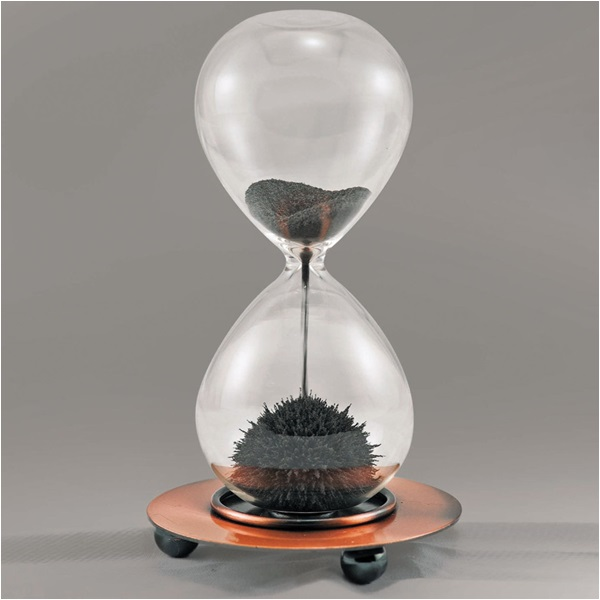 2 haftada kendiliğinden geçmesi beklenir.
Beklenen süre içerisinde iyileşme olmadıysa depresyona dönüşme açısından dikkatli olunmalıdır.
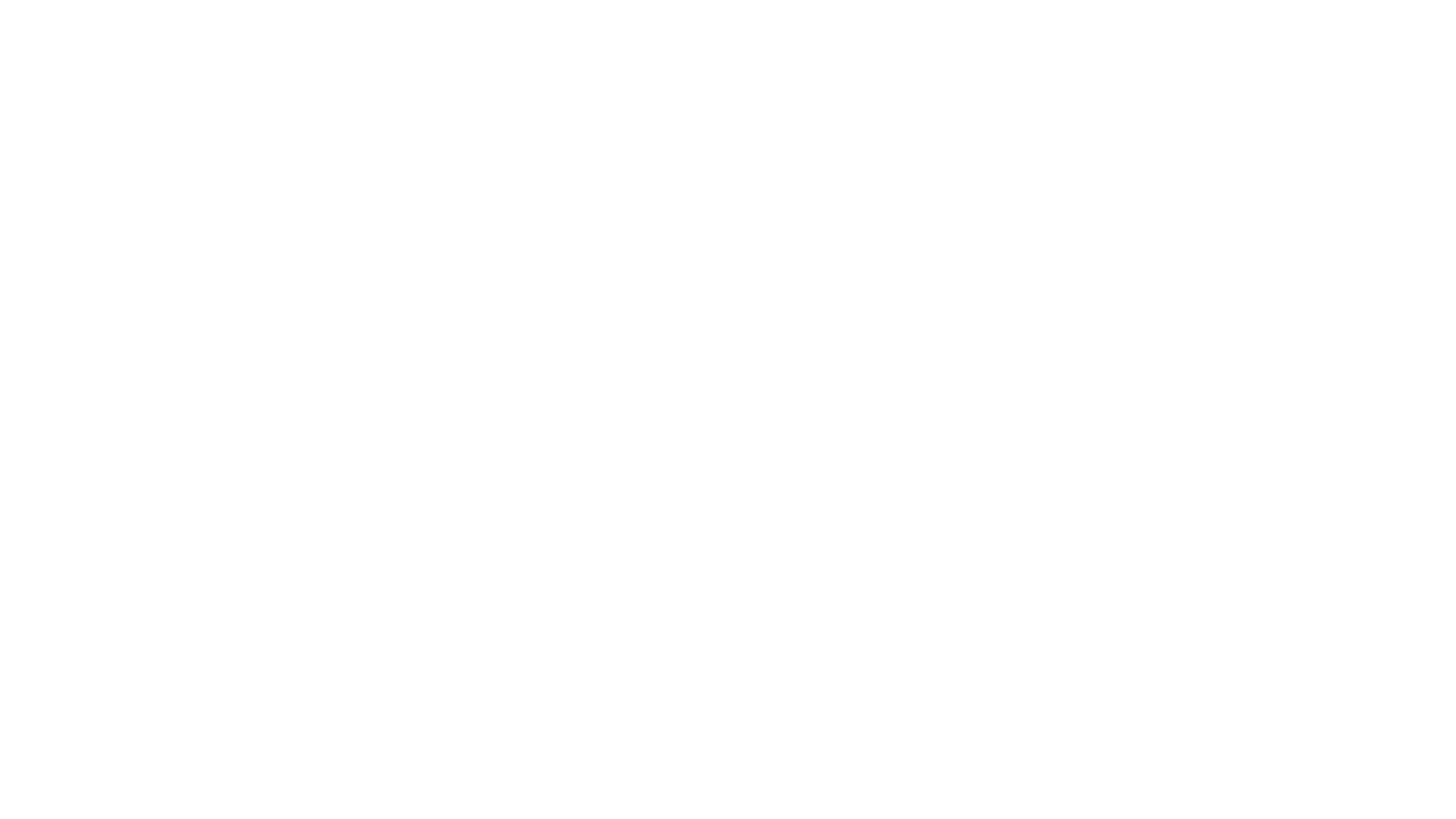 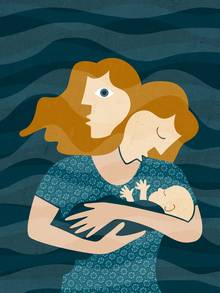 Postpartum Psikoz
Genellikle 2.-3. hafta başlar
2-3 ay kadar sürer.
Depresyon,
Hezeyanlar,
Kendine veya bebeğe zarar verme düşüncesi olabilir
Bu düşüncesini gerçekleştirebilir.
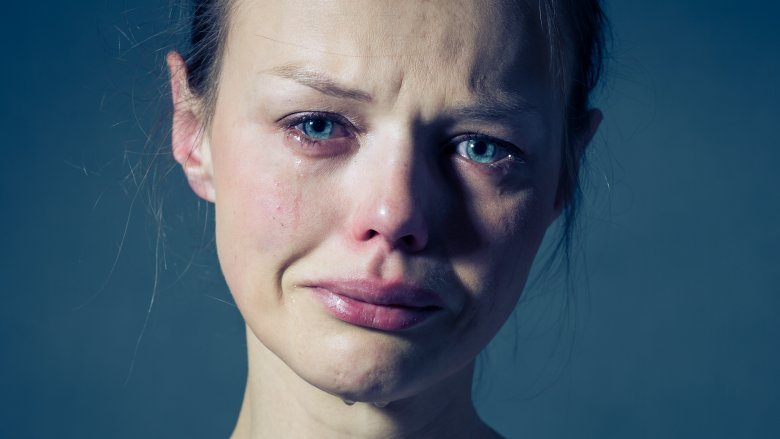 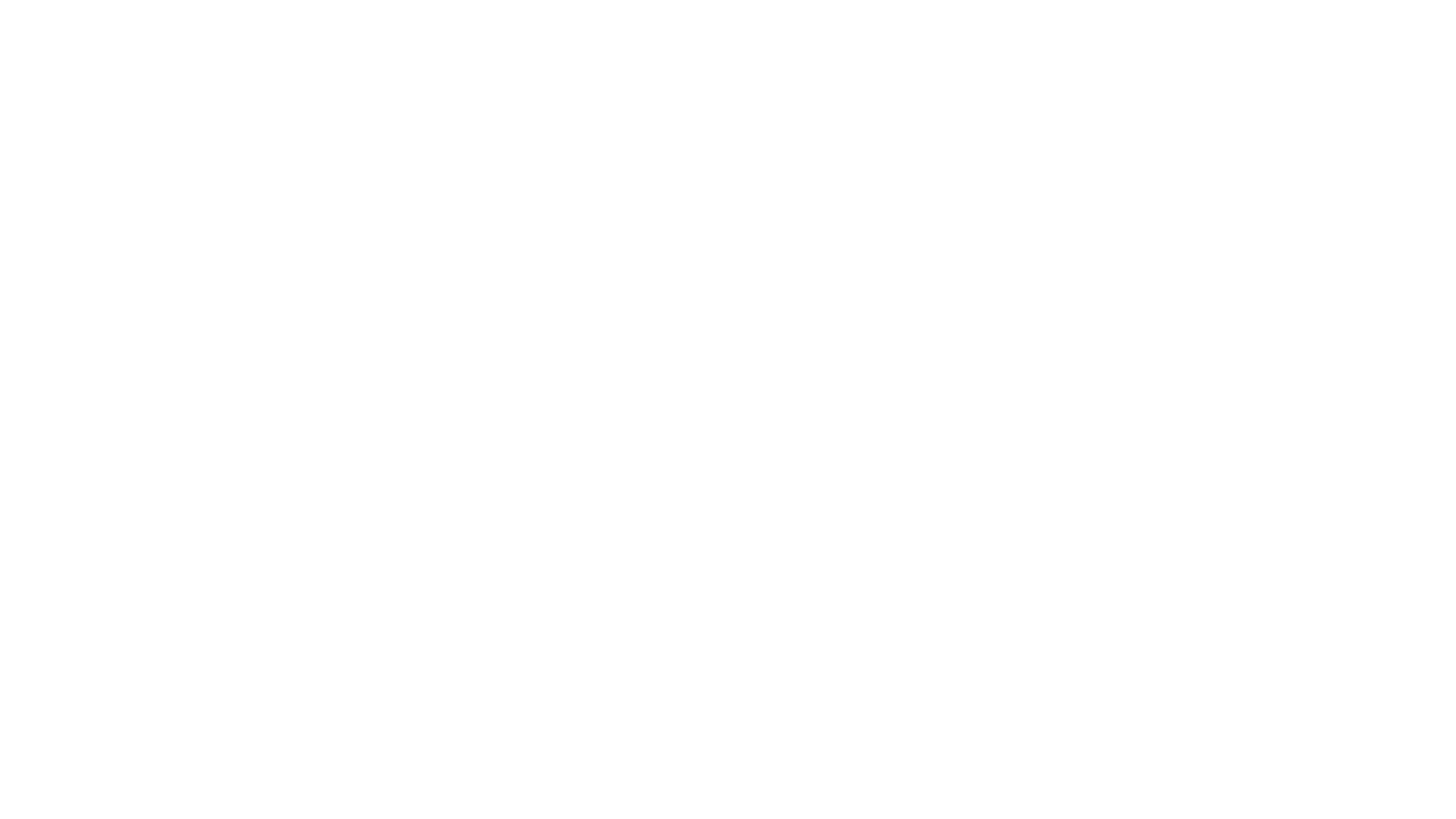 Belirti ve Bulgular
Yorgunluk, uykusuzluk, dinlenememe
Ağlama, duygusal değişimler
Şüphecilik, konfüzyon, dezorganize davranışlar
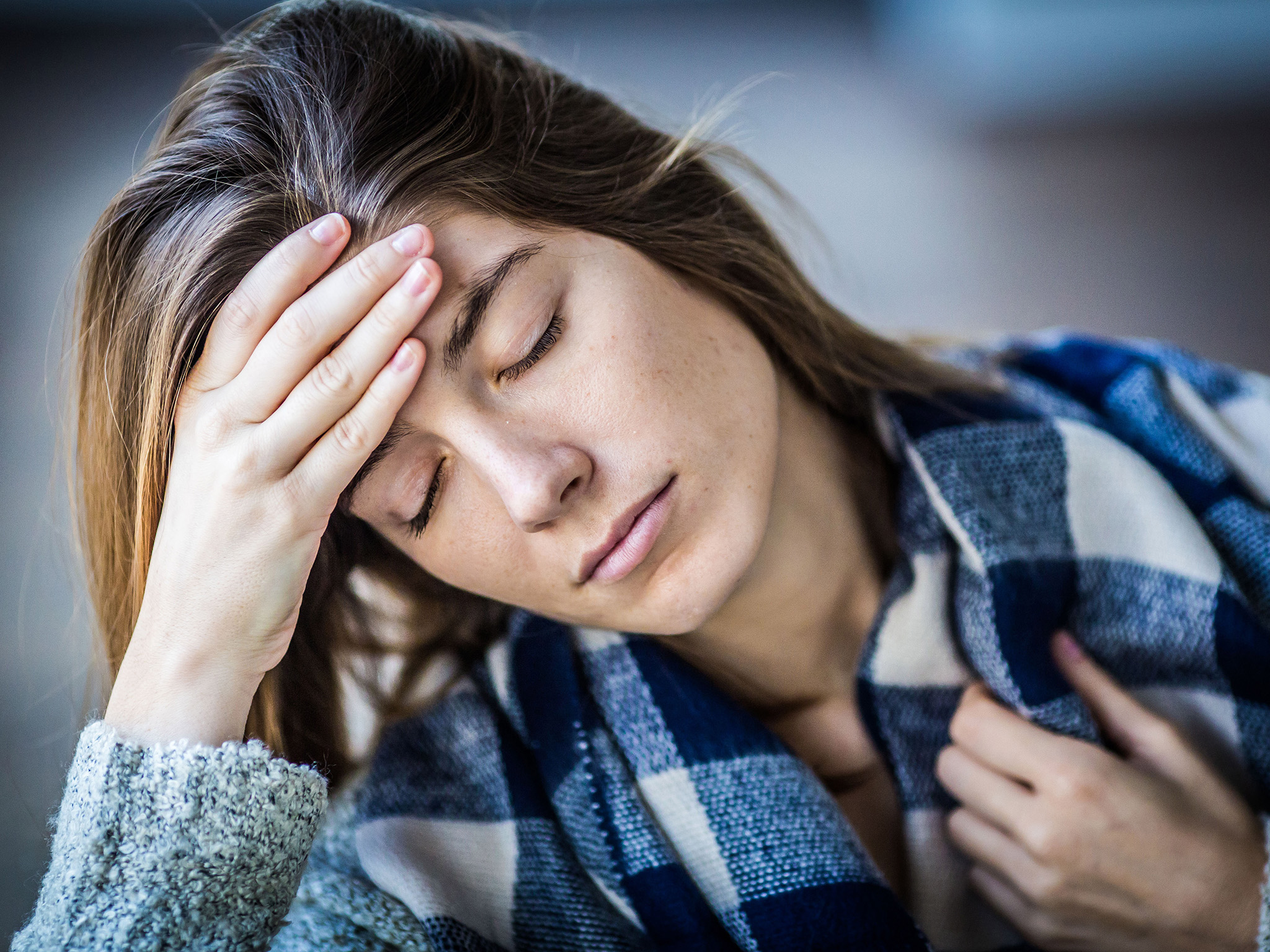 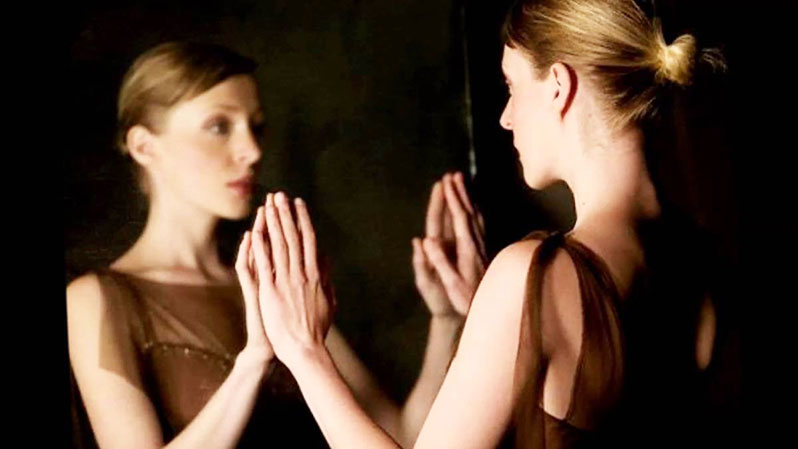 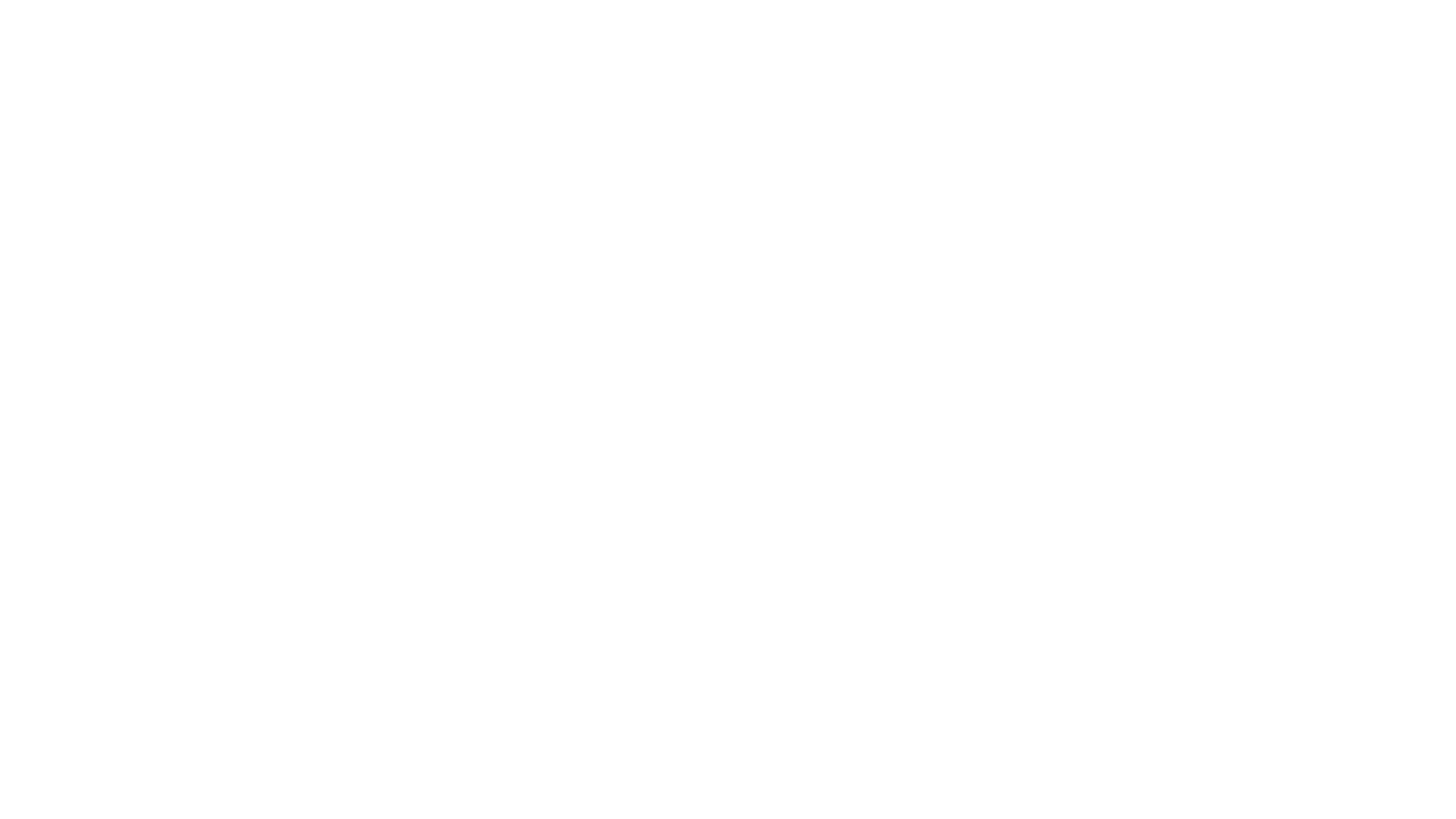 Bebeğin sağlığı ile ilgili obsesif düşünceler
Depersonalizasyon
Sanrılar(hezeyanlar)
Varsanılar(halüsinasyonlar)
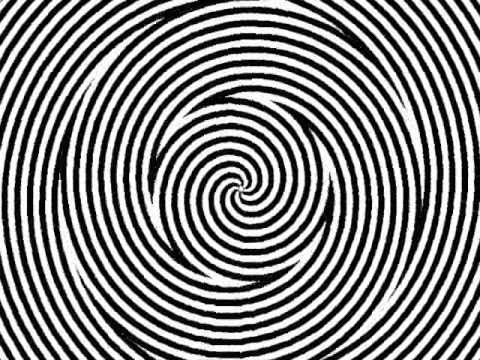 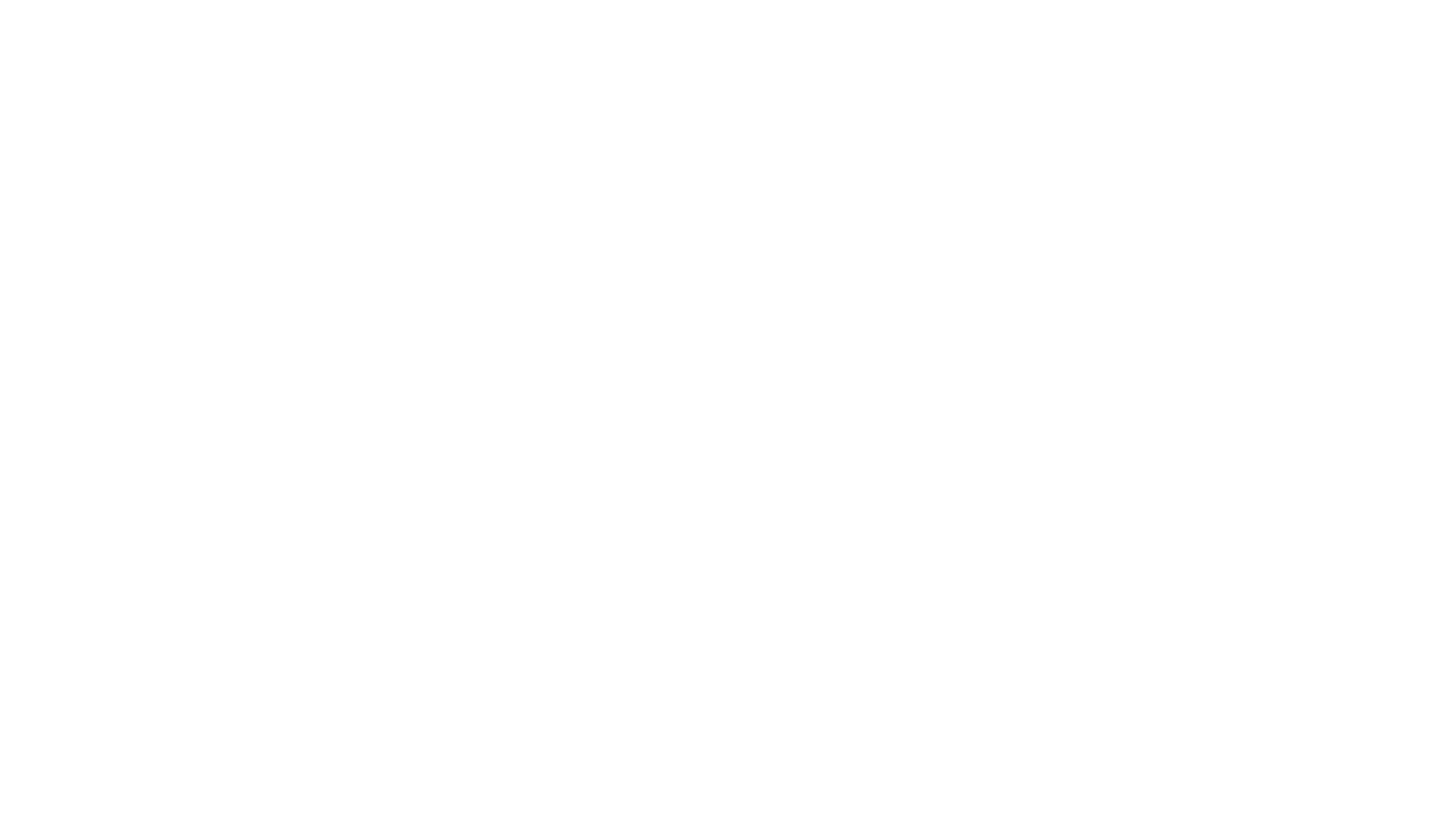 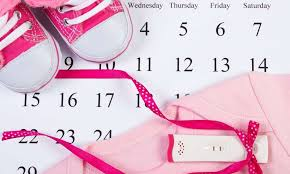 İlk 4 hafta içinde depresyon
Bazı çalışmalarda daha çok 6-12. haftalar 
1 yıl içinde herhangi bir zaman
Postpartum ilk 6 haftada depresyon olan kadınların yarısında prepartum depresif semptomlar
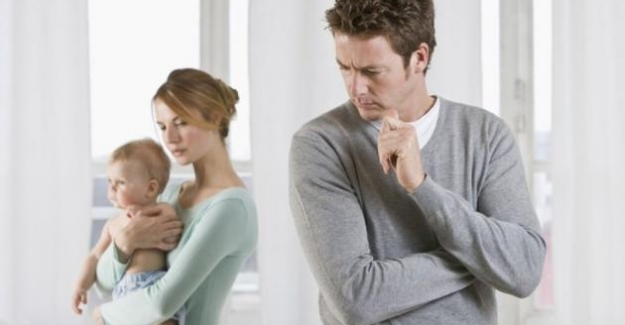 Postpartum Depresyon
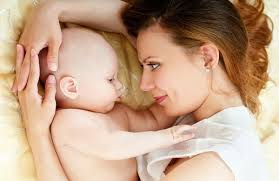 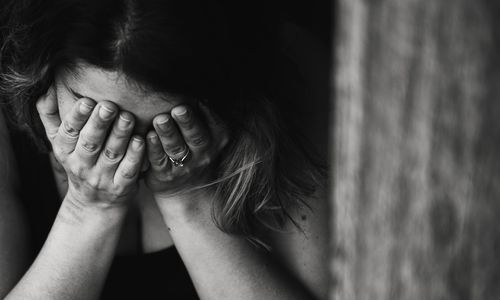 Prenatal depresyon ve anksiyetenin varlığı
Geçirilmiş depresyon öyküsü
Çocuk bakımına ilişkin yaşanan stresler
Sosyal destek eksikliği
Stresli yaşam olayları
Annelik hüznü
Olumsuz evlilik ilişkileri
Düşük benlik saygısı
Bebeğin huysuzluğu
Annenin evlilikten memnuniyeti
Sosyoekonomik durum
Gebeliğin istenme durumu
Risk Faktörleri
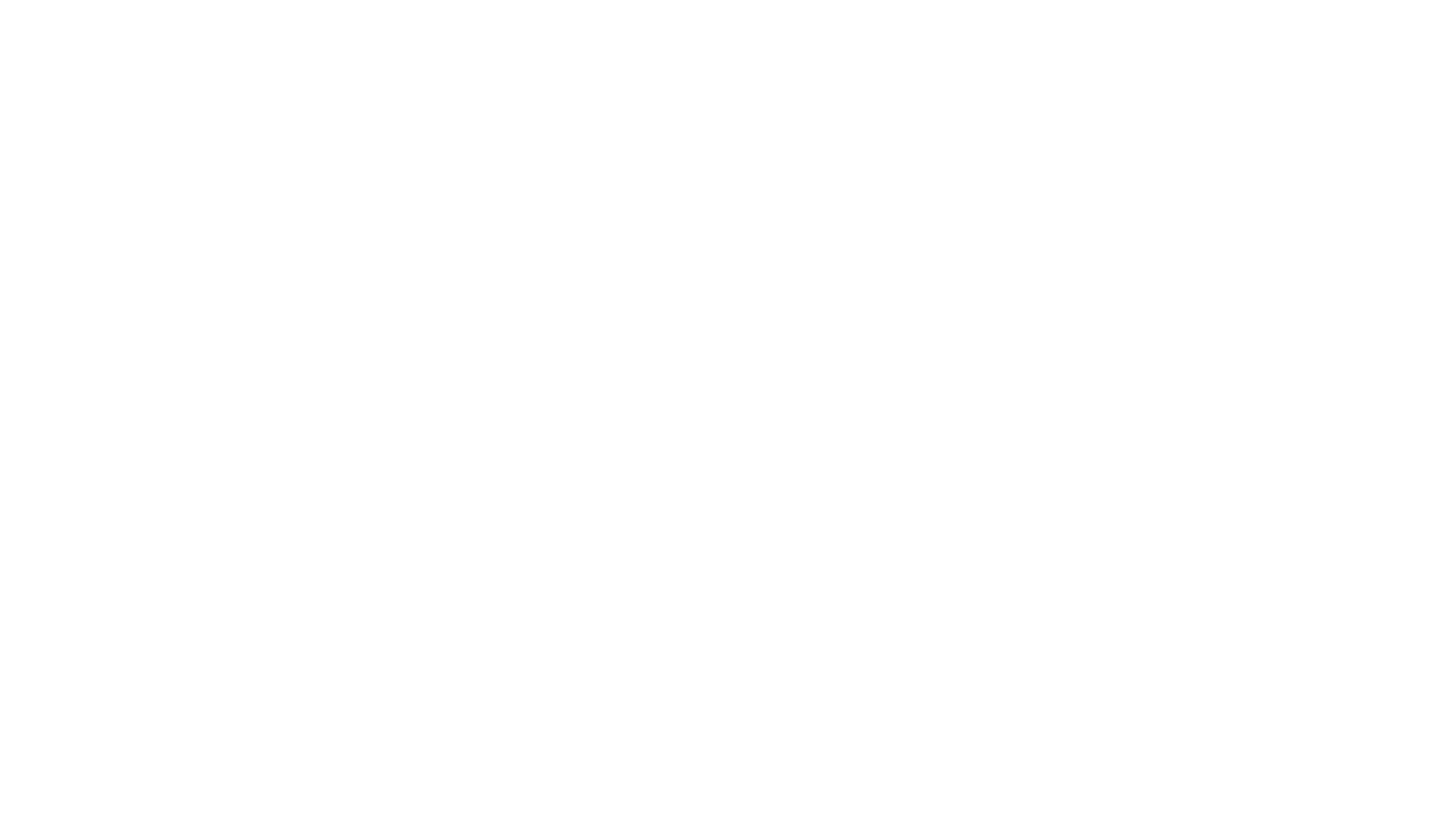 Muhtemel fizyolojik ilişkiler
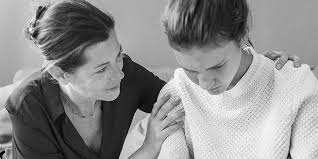 Semptom Profili
Kendini değersiz hissetme
Anksiyete ve hatta panik ataklar
Suçluluk
Bebekle ilgili endişeler
Ağlamaklı hal ve kontrolsüzce ağlama
Hareket ve konuşmada yavaşlık
Ajitasyon ve ya hiperaktivite
Yeme (iştah) bozuklukları (çok az veya fazla yeme)
Uyku bozuklukları
Düşüncelerde karışıklık ve daha unutkan olma
Duygusal dengesizlik
Öfke hissi
Umutsuzluk ve yetersizlik hissi
Ölüm ve intiharla ilgili düşünceler
Konsantrasyon ve karar verme yeteneğinde azalma
Seksi de içeren aktivitelerde azalma
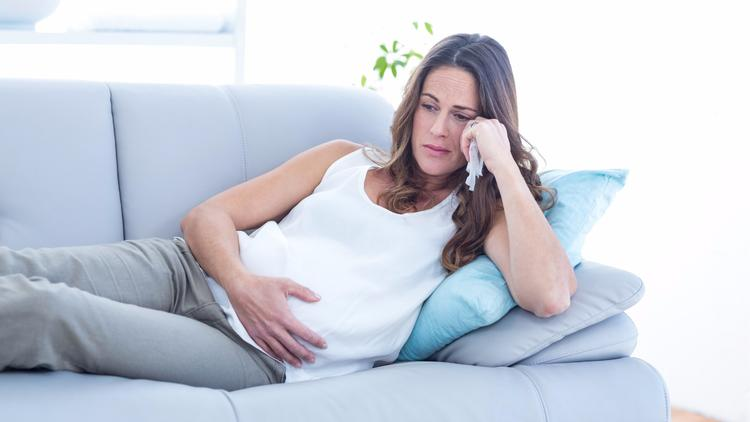 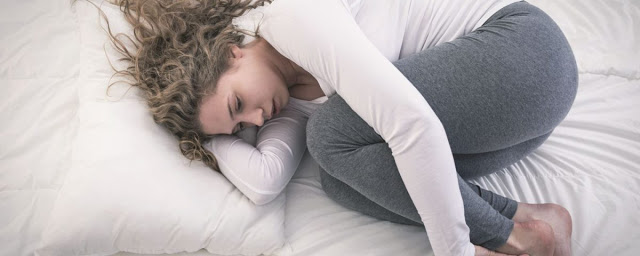 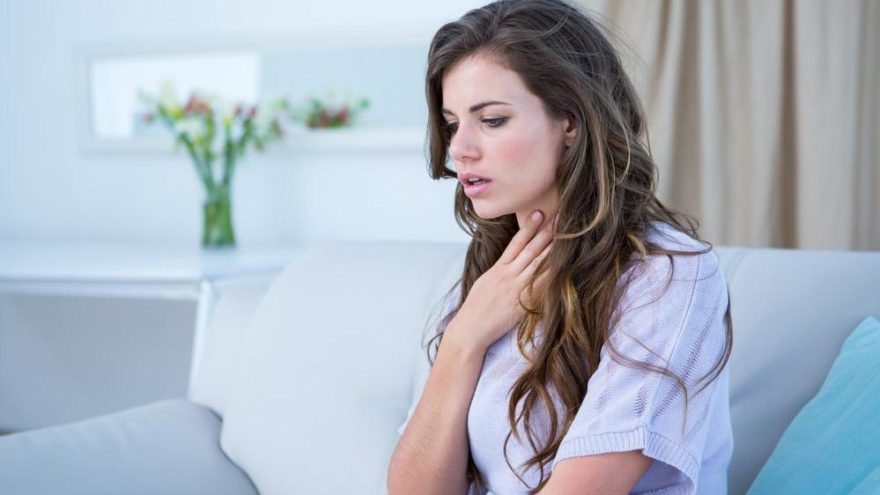 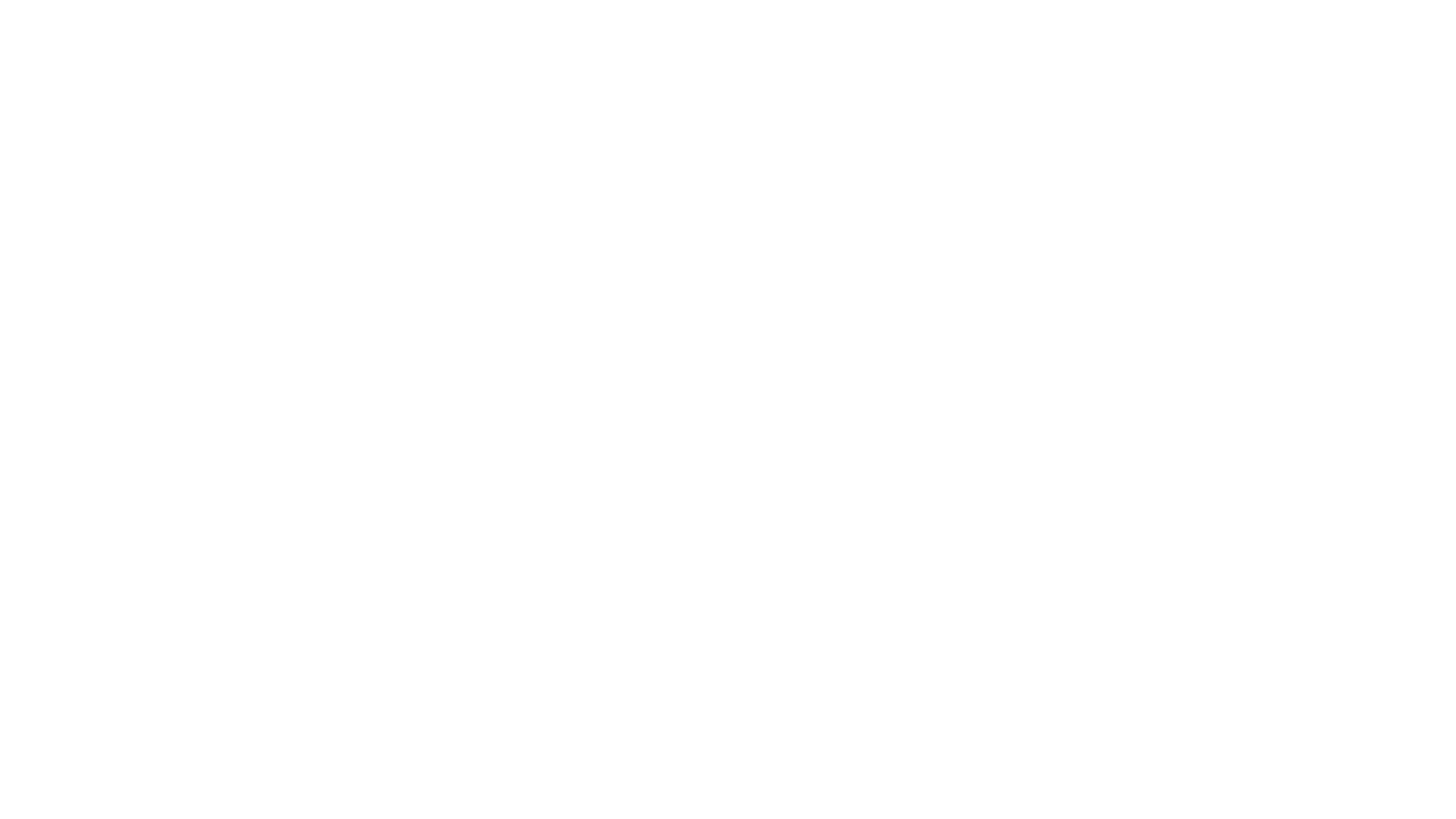 Organik Patolojiler
Sheehan sendromu
Hipotiroidizim
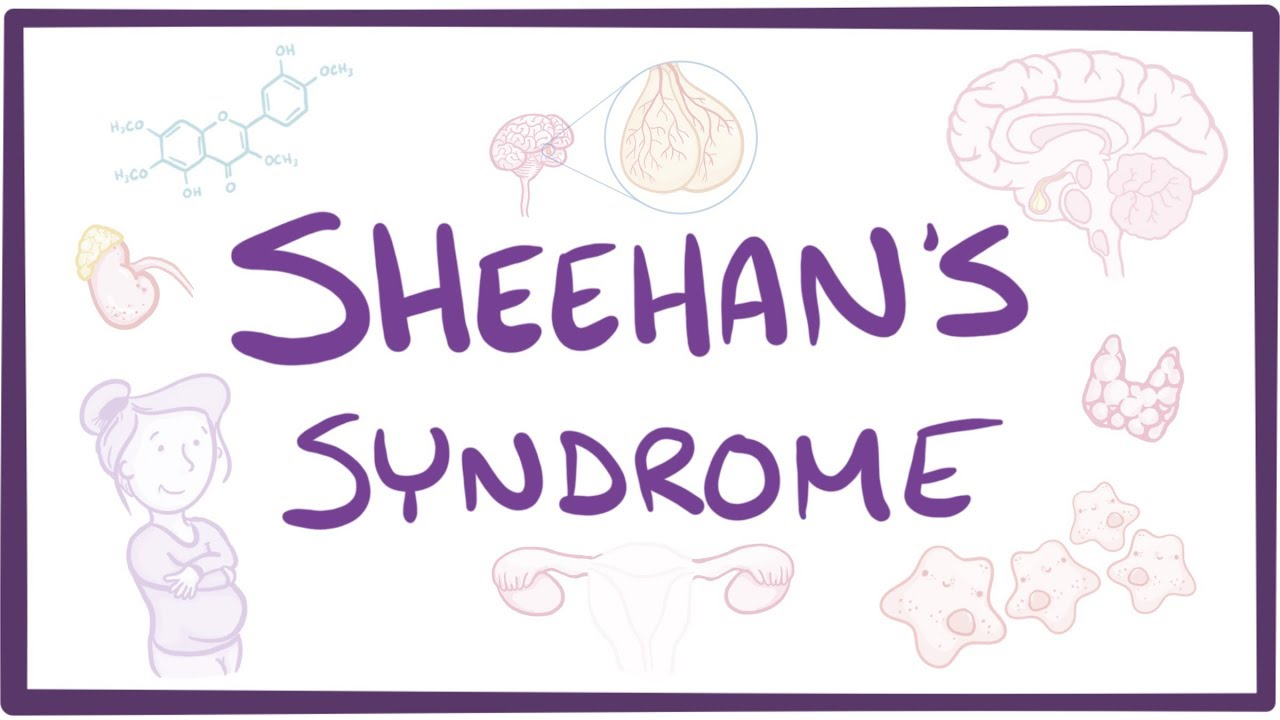 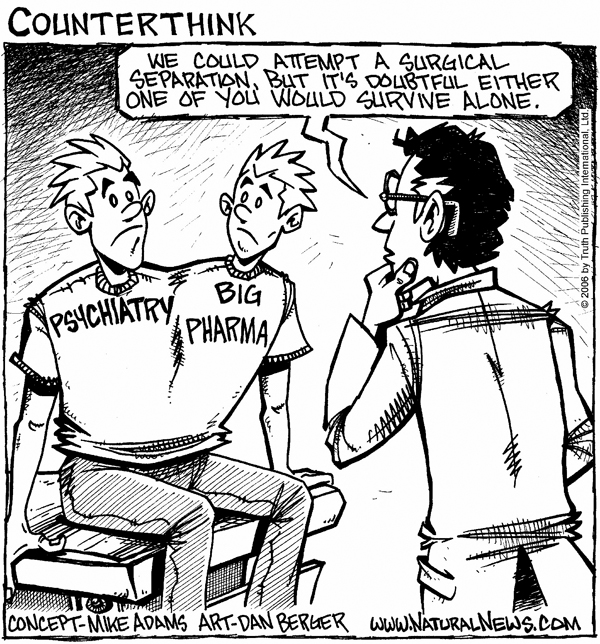 Tedavi
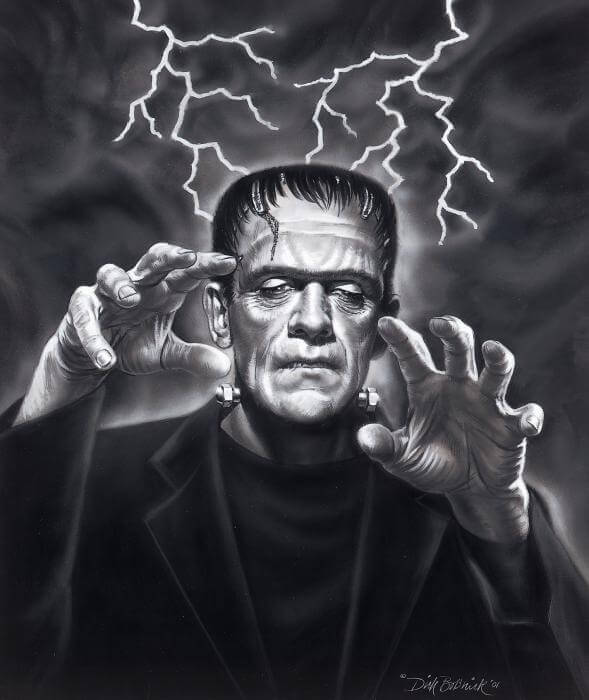 2 haftadan fazla süren semptomlar hekimi depresyon konusunda uyarmalı
Tedavi için;
Psikoterapötik
Farmakolojik
Elektrokonvülsif tedavi
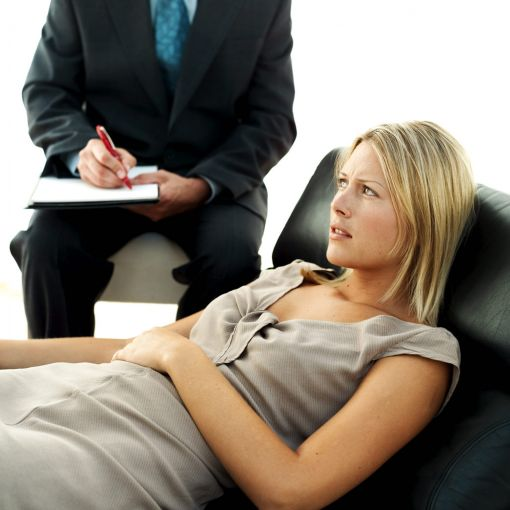 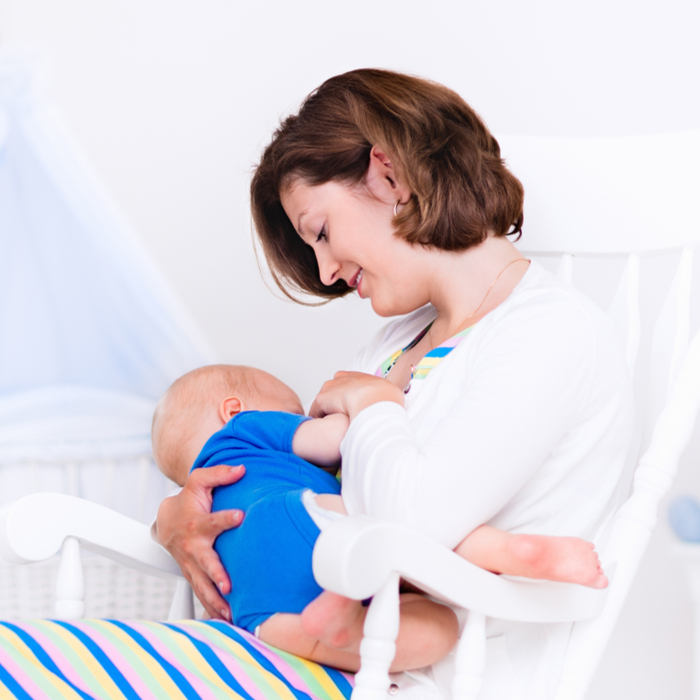 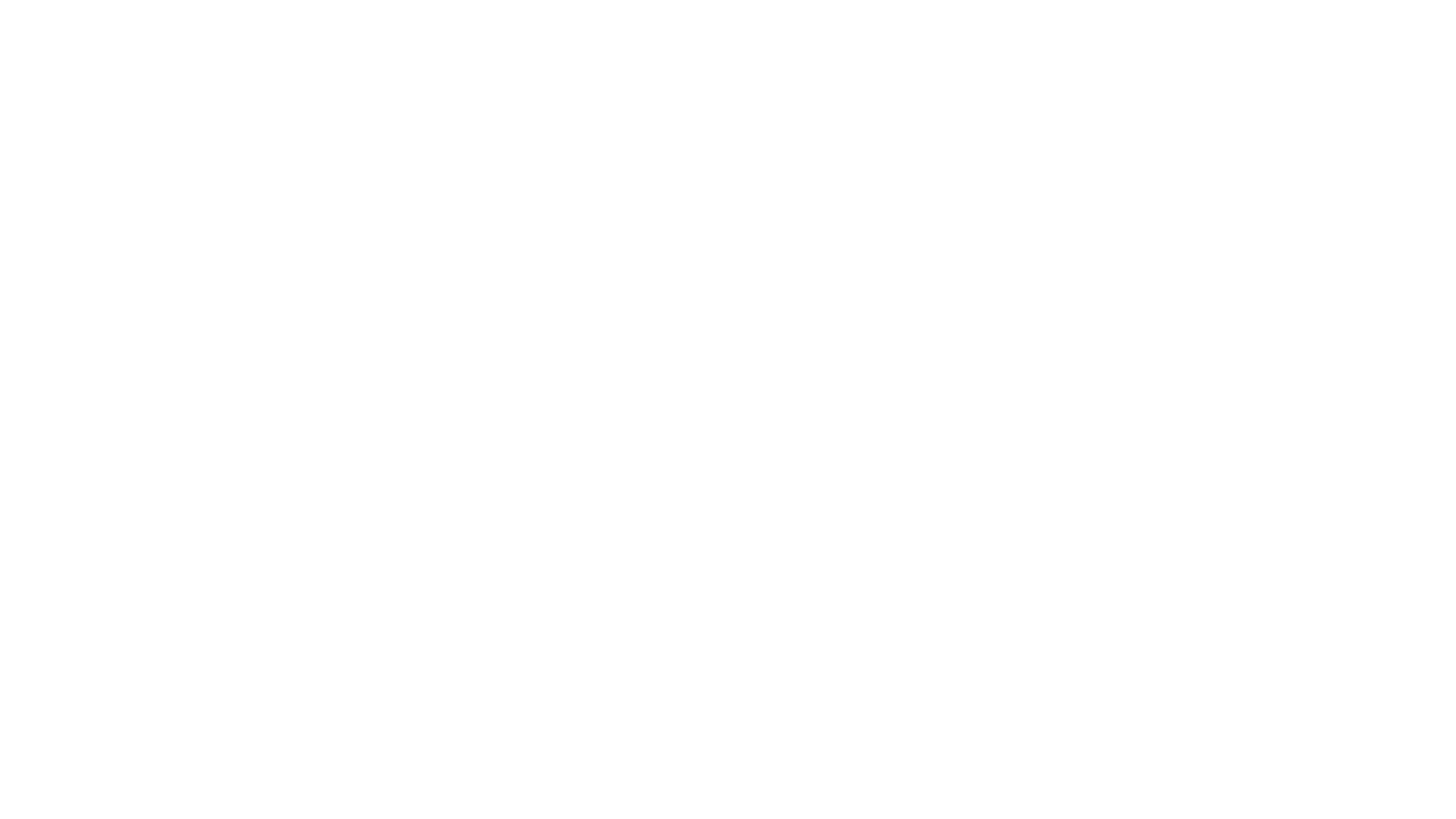 EKT
Emzirmeyi bırakmak istemeyenlerde
Şiddetli hastalık
Bir ay boyunca farmakoterapiye yanıtsız
Delüzyonal depresyonda
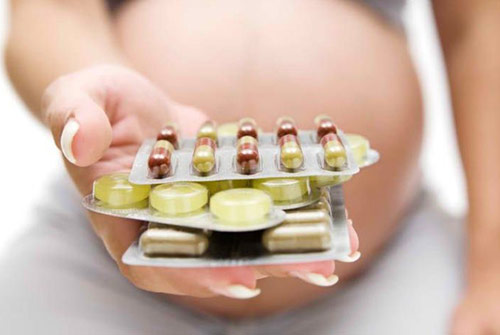 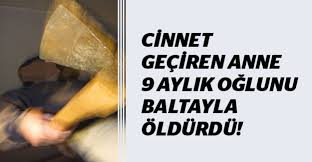 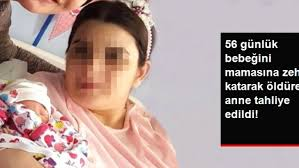 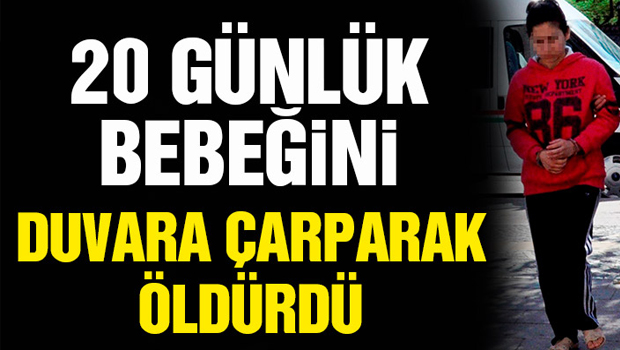 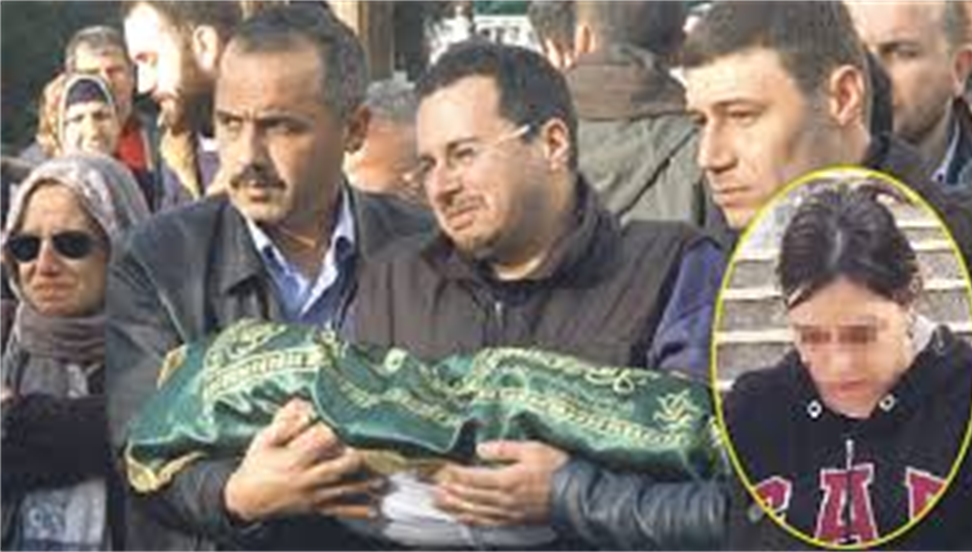 Teşekkürler..